Moving the goalposts: aligning project milestones to development schedules
ANZREG 2019 Conference (23-25 October 2019) #anzreg
Kendall Kousek
Discovery Services & Systems Librarian
Macquarie University

© Macquarie University
1
Contents
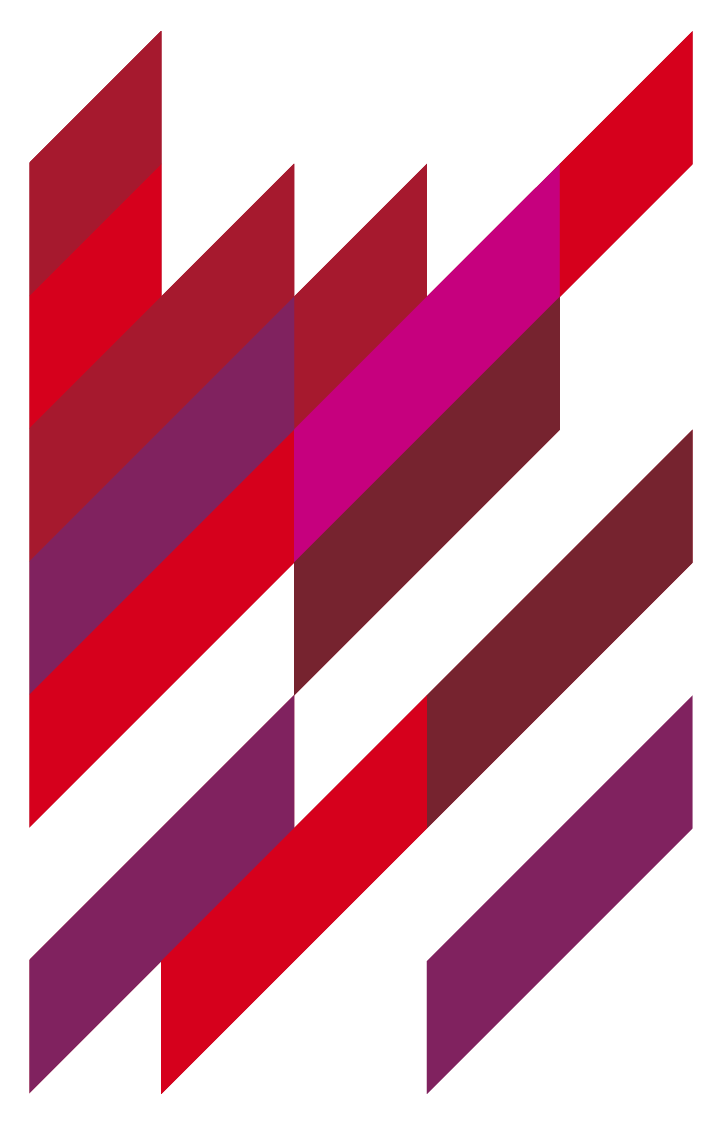 Introduction to Macquarie University
Influencing Leganto’s development
New functionality
Issues encountered & Roadblocks
Next stage of implementation
Milestones achieved
Those yet to come
2
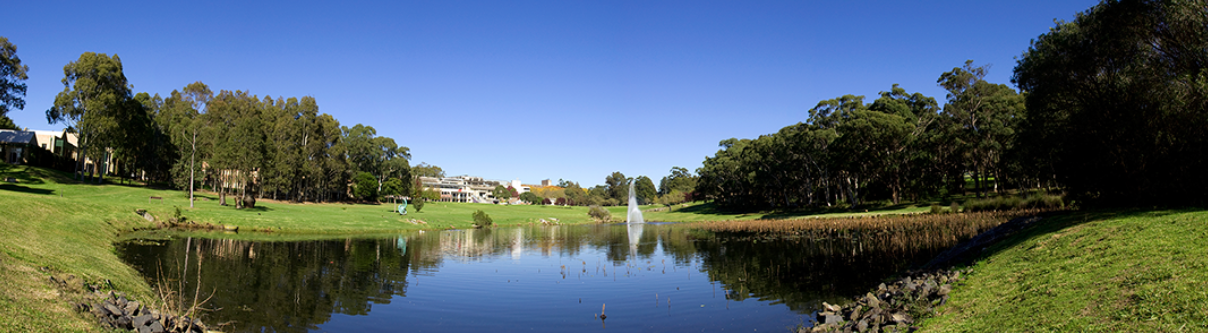 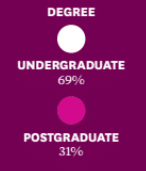 Five faculties:
Faculty of Arts – 12 departments
Faculty of Human Sciences – 4 departments
Faculty of Science & Engineering – 9 departments
Faculty of Medicine & Health Sciences – 5 departments
Macquarie Business School – 6 departments
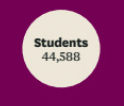 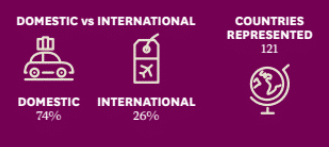 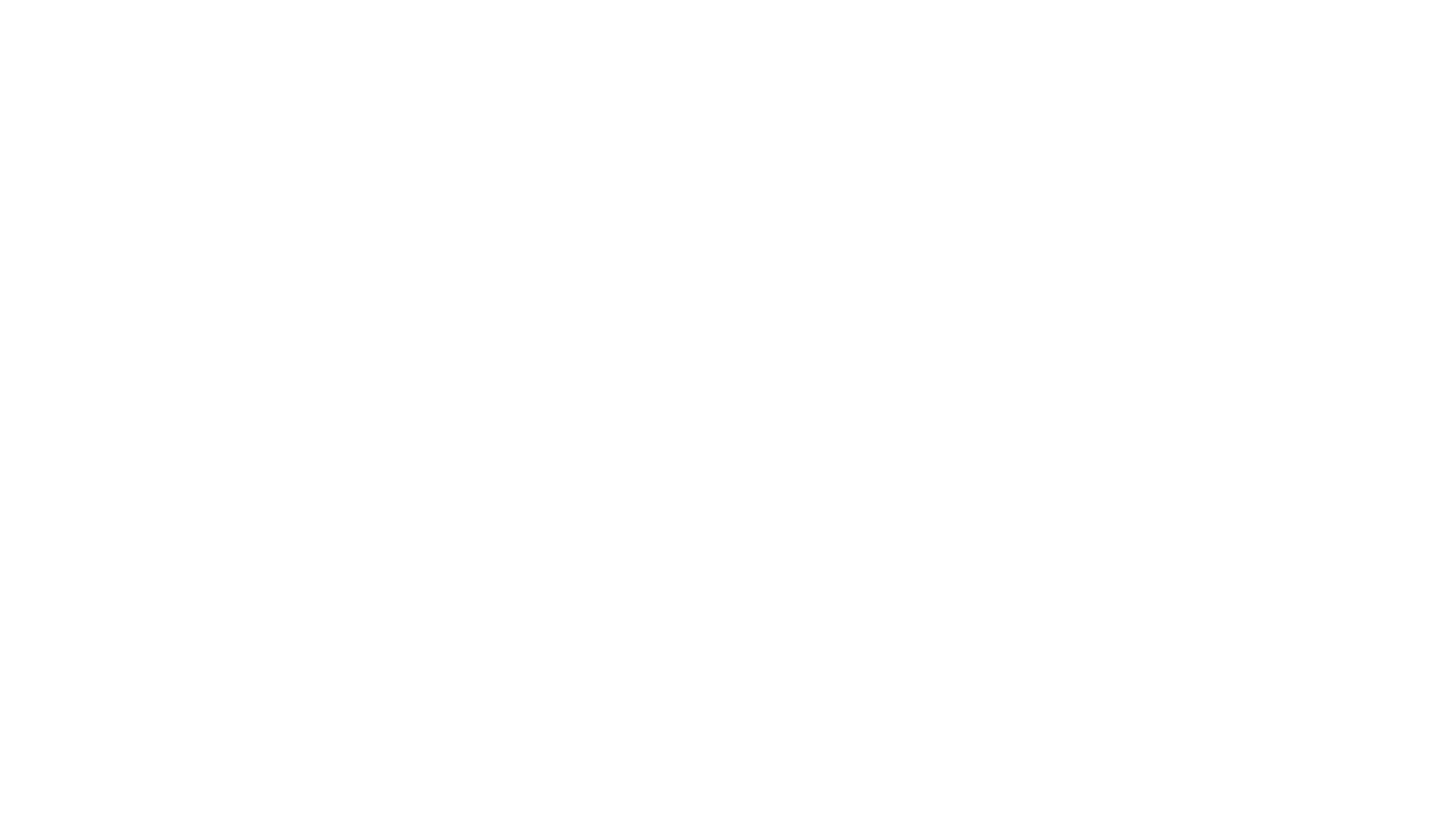 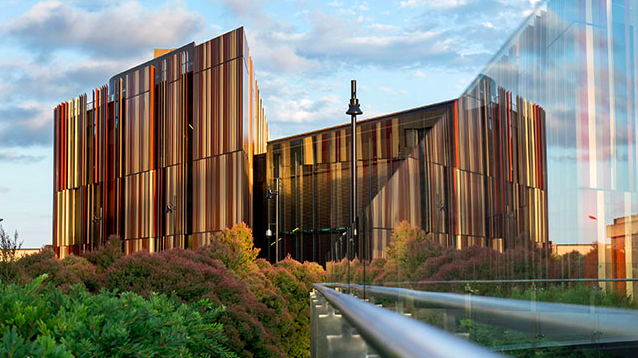 New, purpose-built library
Opened 2011
1.2 million physical items & 900,000 electronic titles
Alma, Primo, Leganto & CampusM
Leganto
Macquarie Library journey
Leganto
Macquarie Library journey
Influencing the development of the product
NERS (New Enhancements Request System) 2018
Alma Link Resolver
Links to free resources
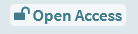 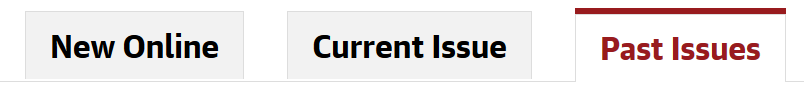 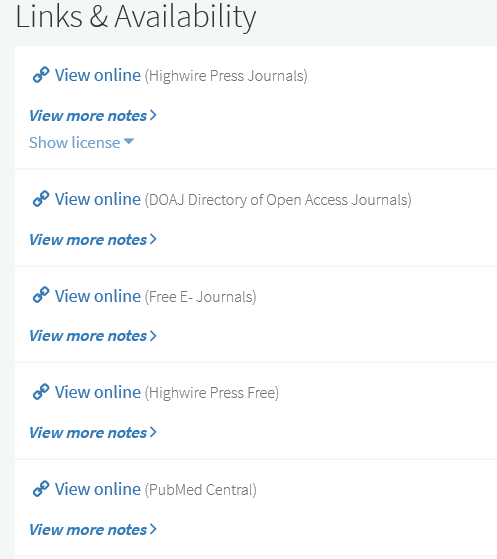 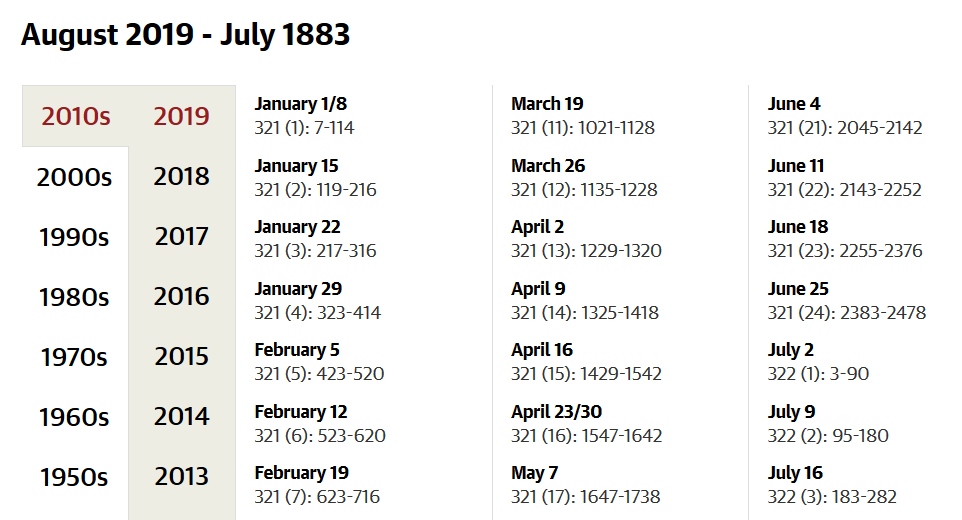 Citation in Leganto
Journal homepage
Alma Link Resolver
Links to free resources
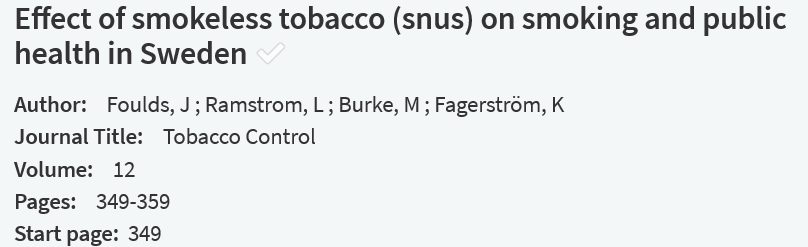 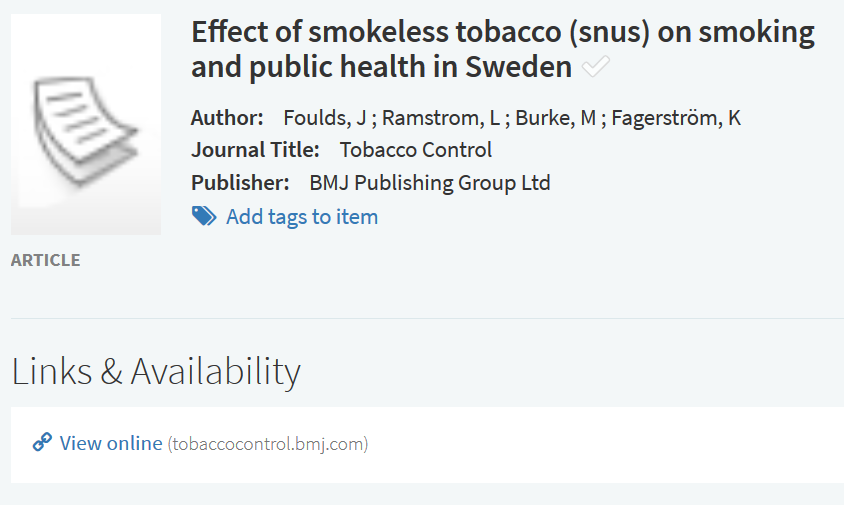 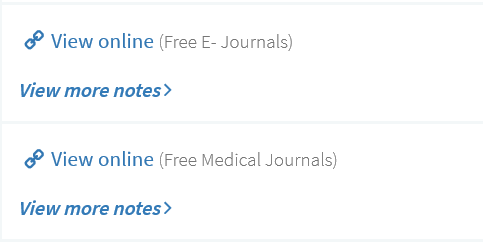 Citation from Primo
Manually edited citation
NERS Enhancement
Enhancement merged
When multiple links appear in a Reading List, it would be extremely helpful to have a method of managing which links display within the Leganto interface. Links currently come from a variety of places: 1. Uploaded files 2. Citation's Source field(s) url(s) 3. Alma U-Resolver links (based on the citation's metadata) 4. Citation's associated bib record's electronic portfolios and/or digital representations. 5. Citation's associated bib record's related records electronic portfolios Ideally, it would be as easy as hiding the links you don't want to display with the push of a button (for instance an X next to the link). If that is technologically impossible, then provide functionality such as a method to "Disable Resolving" and a method to "Detach from Repository" from the edit citation screen in Leganto, available both to library staff and instructors.
Development of new functionality
Reading list roll over
Instructor roll over
Re-use of reading lists
duplication
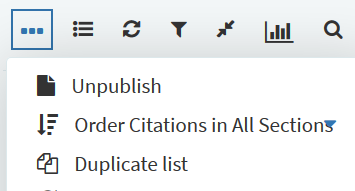 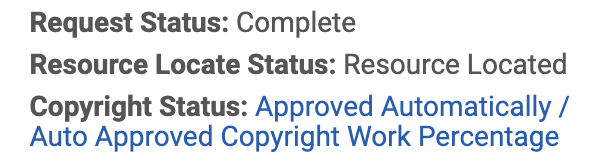 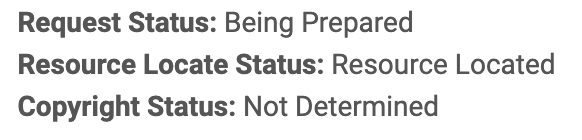 Option to duplicate list
Citation Status
Re-use of reading lists
duplication
Workflow: 1. 'Duplicate' the reading list 2. 'Associate this list with a course' to assign the new course instance 3. Select to 'Work On' reading list 4. 'Edit' citation 5. Click on 'Copyright Attributes' tab 6. Tick 'Copyright Auditing Required' 7. The 'Copyright Attributes' form appears with some fields pre-populated with data from the Citation tab EXPECTED OUTCOME: Any fields that contained information on the original citation would be populated with the same data. But the 'Number of Students', 'Date Available From' and the 'Date Available To' fields would contain the information from the newly associated course.
Case #00531891
NERS Enhancement
duplication
Description:  When manually duplicating a reading list, provide the institution with the ability to configure how the duplicated citation's copyright is dealt with: 1. provide a configuration option for the Copyright Status - the ability to either keep the existing Copyright Status of each citation or assign a configurable default Copyright Status for all citations 2. provide a configuration option for the Copyright Auditing form in the Copyright Attributes tab - provide institutions the ability to configure whether to keep key information in the Copyright Auditing form, e.g. secondary page ranges, required chapters, if the item includes images and the source for copyrightThis was the 3rd top enhancement voted in 2018 NERS enhancements ballot.Votes:  273ExL Complexity Points:  12Planned delivery:  October 2018
Leganto NERS 2018 ballot - 5922 - Ability to configure how copyright is dealt with when duplicating a reading list
New Functionality
Instructor roll over
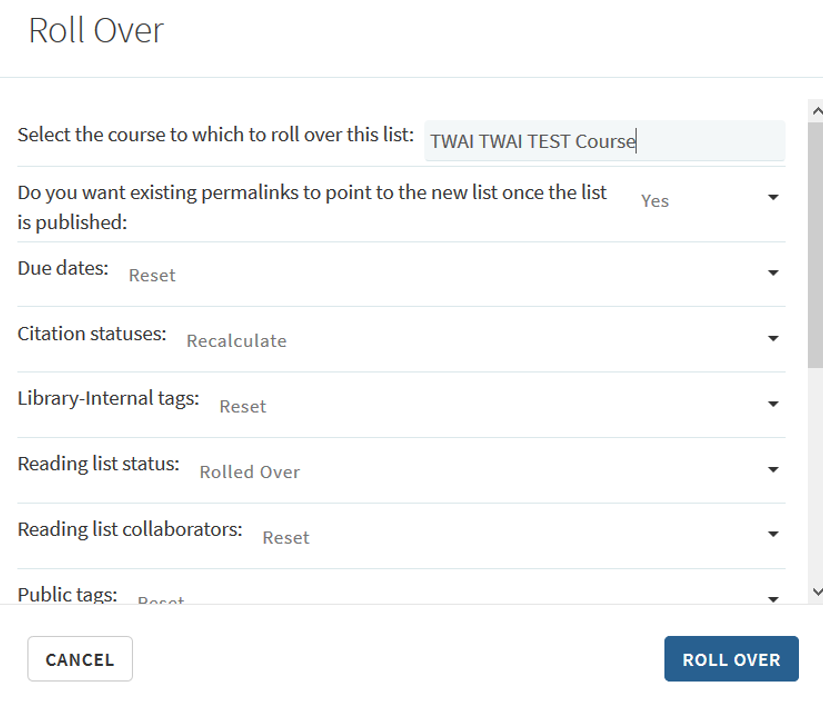 Librarian roll over options
Roll over options configuration
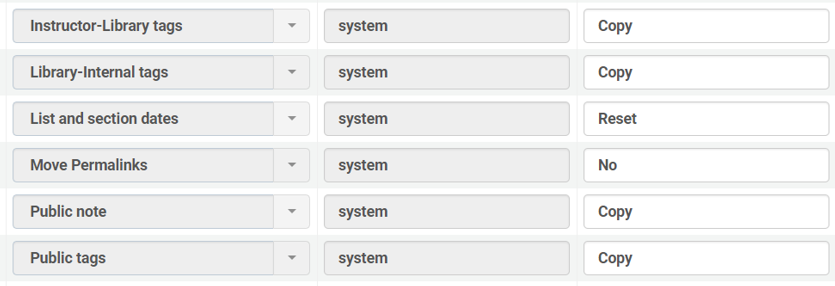 ≠
Issues Encountered
Reading list roll over
Course loader job
Reading List Roll Over
Course loader
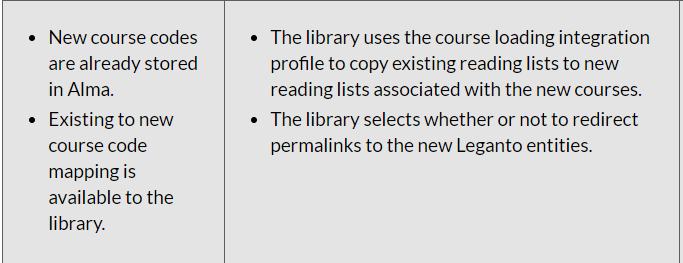 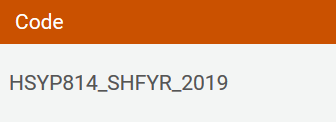 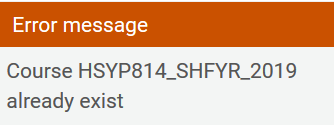 Information in online help contradictory to behaviour in Alma.
“Staff convening Units in Session 1, should create their reading lists in Leganto or send to the Library by email by Monday 21st January 2019.” - Library communication
Reading List Roll Over (Cont’d)
Course loader
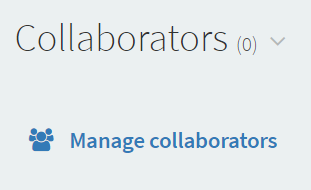 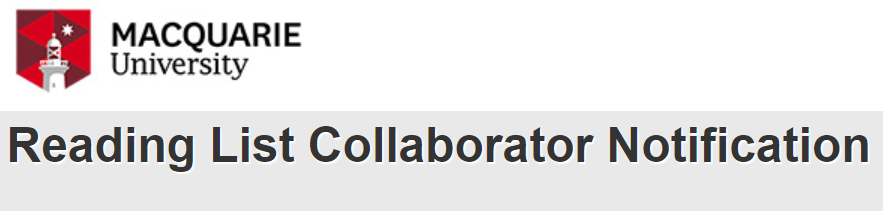 Letters not sent
No owners assigned
Reading List Roll Over (Cont’d)
Course loader
Manual processing required
Automation probably not possible
Carried out multiple times per year
Roadblocks along the way
Reading list access
LTI link in Moodle
Leganto Access
OOTB Moodle LTI link
Custom Moodle LTI block
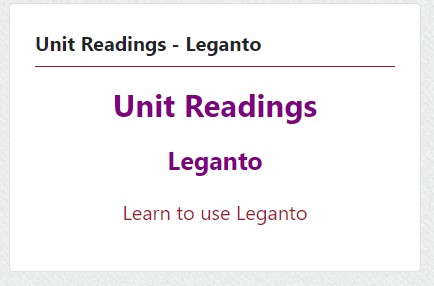 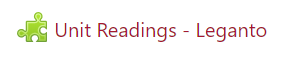 Moving to the next stage of implementation
Resource recommender in Primo
Reading List Discovery
Resource recommender
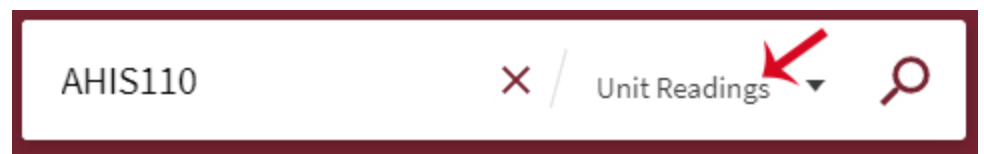 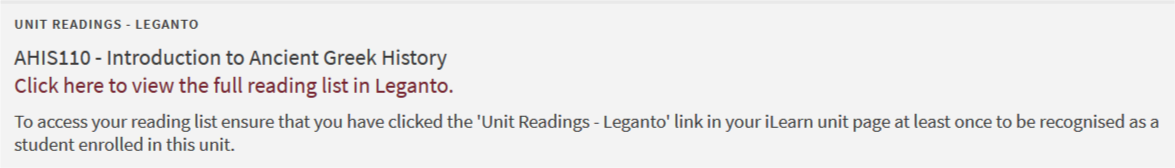 Resource recommender record for reading list
Milestones achieved
Pilot completed
Uptake from each faculty
Library staff confident with system
Those yet to come
Increased uptake across institution
Summary
NERS
Rollovers
List access & discoverability
Any questions?
Email:
	kendall.kousek@mq.edu.au